A força da linguagem
Profª Edna Maria Barian Perrotti
É na linguagem e pela linguagem que o homem se constitui como sujeito.

                                                     Emile Benveniste
Tamanha é a força da linguagem, que o mundo
precisou dela para ser criado:

3E Deus disse: Exista a luz. E a luz existiu.
5 E chamou à luz dia, e às trevas noite. 
6 Disse também Deus: Faça-se o firmamento no meio das águas (...) 7 E assim se fez.
8 E Deus chamou ao firmamento céu.
                                                     (Gênesis, 1 , 3-8)
APRESENTAÇÃO
Introdução
     Linguagem – visão de alguns autores
      Linguagem animal x linguagem humana
      Linguagem não verbal e linguagem verbal
      Linguagem verbal oral /linguagem verbal escrita


A força da linguagem
       Nos meios de comunicação
       Nos relacionamentos pessoais
       Nos relacionamentos profissionais
       Na sala de aula
              . O discurso do professor
               . O discurso do aluno
Introdução: Linguagem
Para Emile Benveniste
“A linguagem está na natureza do homem, que não a fabricou.
Inclinamo-nos sempre para a imaginação ingênua de um período
original, em que um homem completo descobriria um
semelhante igualmente completo e, entre eles, pouco a pouco,
se elaboraria a linguagem. Isso é pura ficção. Não atingimos
nunca o homem separado da linguagem e não o vemos nunca
inventando-a. Não atingimos jamais o homem reduzido a si
mesmo e procurando conceber a existência do outro. É um
homem falando que encontramos no mundo, um homem
falando com outro homem, e a linguagem ensina a própria
definição do homem.” (Emile Benveniste)
INTRODUÇÃO: LINGUAGEM
Para Edgar Morin:
    “O homem faz-se na linguagem que o faz. A linguagem está em nós e nós estamos na linguagem. Somos abertos pela linguagem, fechados na linguagem,  abertos ao outro pela linguagem (comunicação), fechados ao outro pela linguagem (erro, mentira), abertos às ideias pela linguagem, fechados às ideias pela linguagem.”  (Edgar Morin)
INTRODUÇÃO: LINGUAGEM
Para Bakhtin:

A linguagem do ponto de vista bakhtiniano tem vida
em um espaço” enunciativo-discursivo e, com isso,
amplia-se mais ainda ao ser considerada não como
um privilégio do verbal, ou seja, todas as
manifestações que tenham a interferência do
homem constituem-se como linguagem, enunciado,
texto. (M. da Glória C. Di Fanti)
Introdução Linguagem animal x linguagem humana
Transmissão x aquisição
    Aquisição da linguagem pela criança

Algumas características da linguagem
Intencionalidade
Representatividade
Significação 
Interação
Introdução
Modalidades da linguagem humana
    Não verbal
    Verbal         Oral
   (=língua)          Escrita
Linguagem não verbal
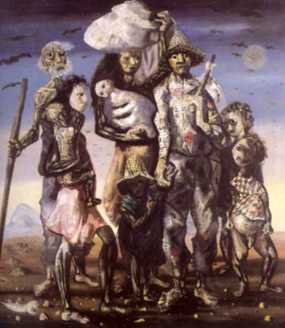 INTRODUÇÃO
Escolhida numa visita de Kadafi a sua escola quando tinha 15 anos, Soraya foi mantida até os 20 anos nos porões da fortaleza de Bab al Azizia, em Trípoli, sofrendo estupros diários e todo tipo de violência, para satisfazer o insaciável apetite sexual do ditador. 
O detalhado e arrepiante relato de Soraya abriu para a repórter francesa  (Annick Cojean) o mundo oculto de perversões que vitimou centenas, talvez milhares de outras mulheres. 
……………..

     Ele visitou sua escola, colocou a mão sobre a cabeça da menina. Esse era o sinal para seus guarda-costas de que ele a queria. 


(Entrevista com a autora do livro O harém de Kadafi, Annick Cojean)
Disponível em: http://www1.folha.uol.com.br/mundo/1180351-violencia-sexual-era-usada-como
arma-de-poder-por-gaddafi.shtml . Acesso em  5.11.12
Introdução
Linguagem verbal

 oral

escrita
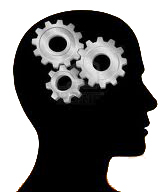 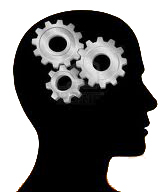 TEXTO
Consciência/
Sujeito 1
Consciência/
Sujeito 2
Linguagem oral
Na noite de Halloween de outubro de 1938, 
um jovem e brilhante autor chamado Orson 
Welles confrontou os medos subconscientes de 
uma nação fazendo milhares de pessoas (talvez 
muito mais) realmente acreditar que marcianos 
estavam invadindo a América.
Linguagem escrita
“Para todos aqueles que têm filhos e não sabem, nós temos uma creche no segundo andar.”

Prezadas mães
    Faremos um bazar no mês que vem. Ótima oportunidade para se desfazer de tudo aquilo que não querem mais. Tragam seus maridos.
A força da linguagem
Nos meios de comunicação

Nos relacionamentos pessoais

Nos relacionamentos profissionais

Na sala de aula

Na interação com o aluno